CDBG Helpful Resources
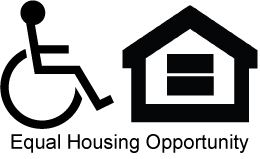 October 3, 2017
Michael Casper, Compliance Manager
Resources
Government in the Sunshine:
 A Guide to Georgia's Open Meetings and Open Records 
Laws for Municipal Officials
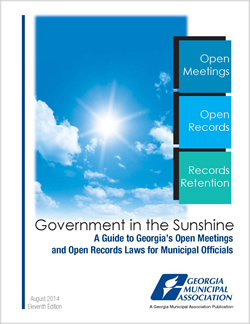 https://www.gmanet.com/Advice-Knowledge/GMA-Publications/Government-in-the-Sunshine-A-Guide-to-Georgia-s-Op.aspx
Resources
Davis Bacon Guide
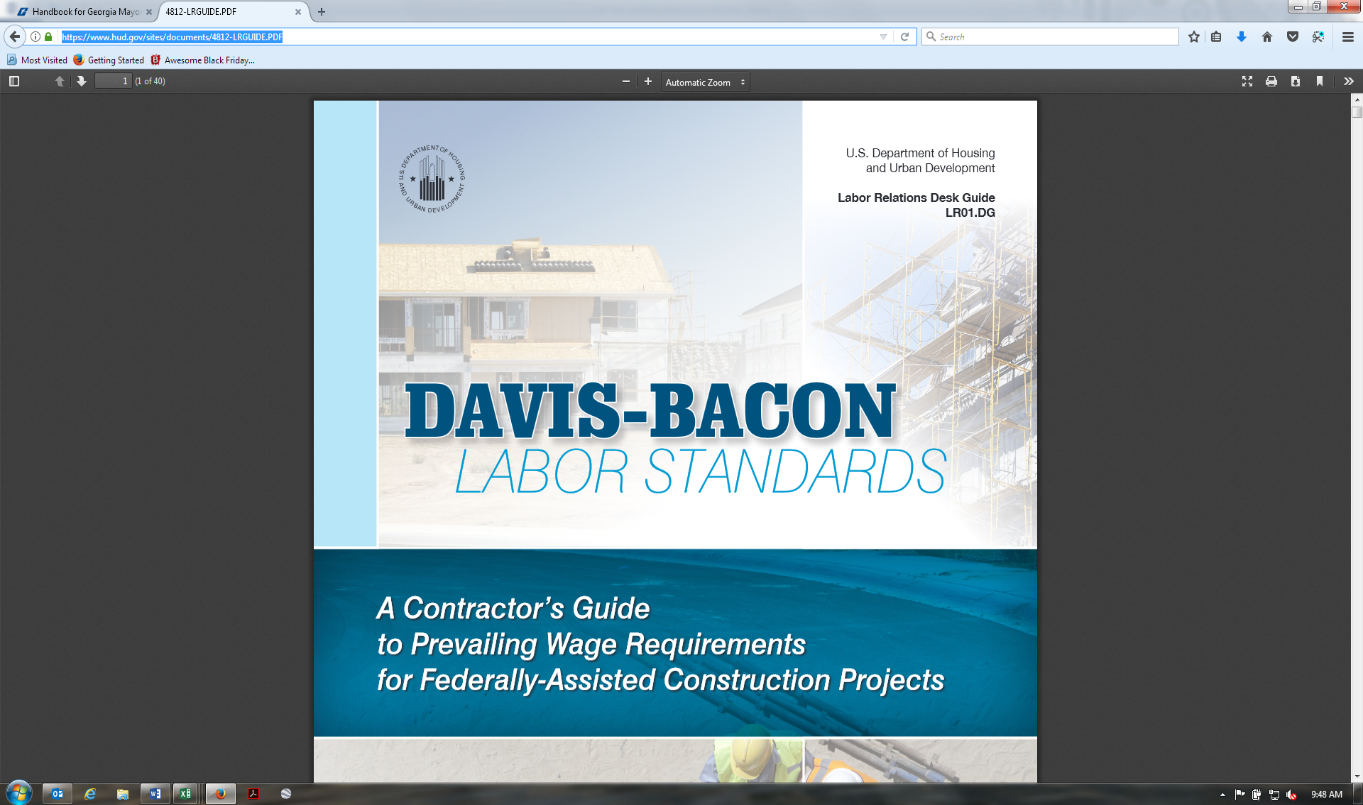 https://www.hud.gov/sites/documents/4812-LRGUIDE.PDF
or
https://www.hud.gov/program_offices/davis_bacon_and_labor_standards
Resources
HUD Exchange
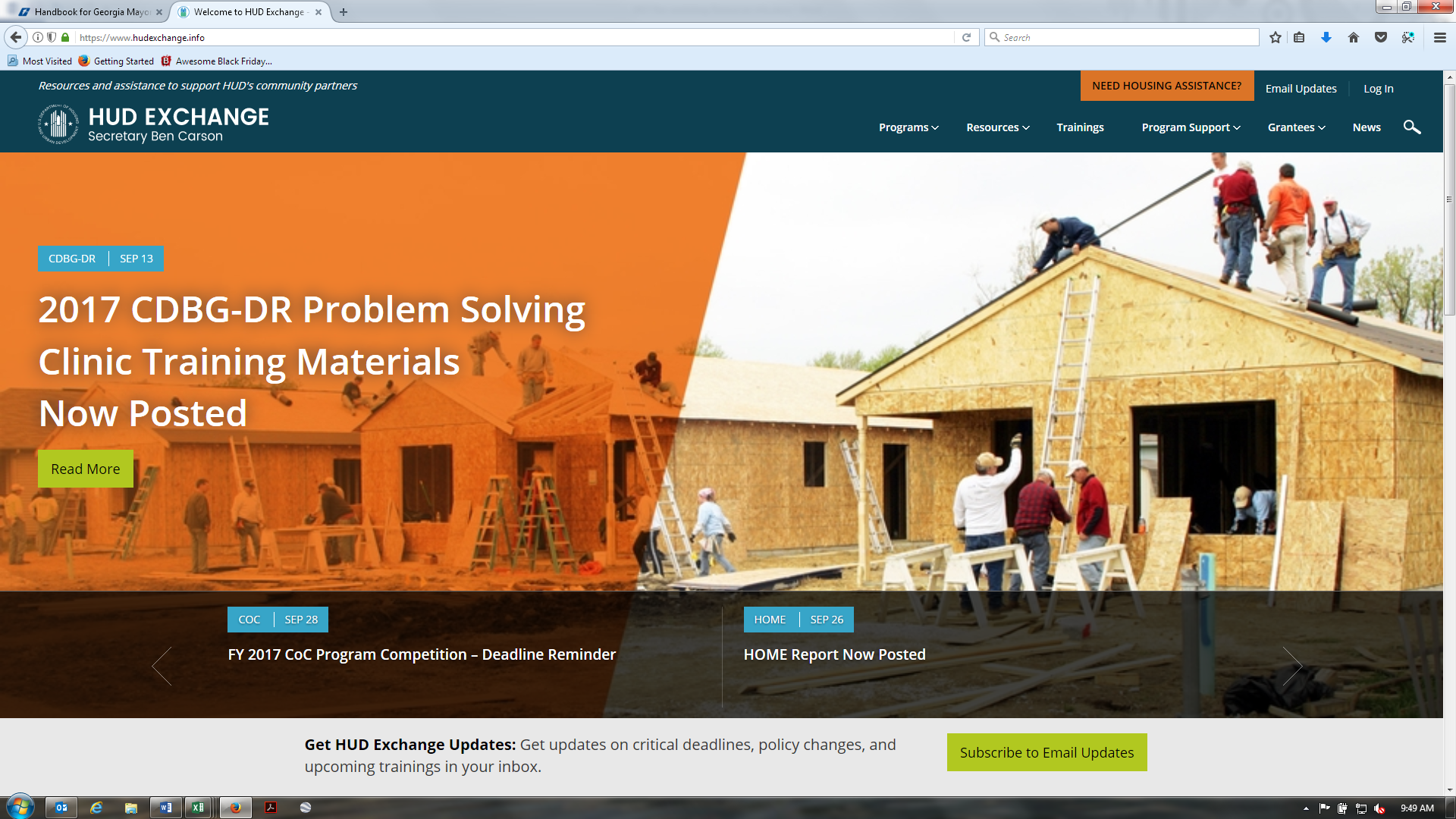 https://www.hudexchange.info/
https://www.hudexchange.info/
Resources
Conflict of Interest Regulations
24 CFR 570.489 (h)

https://www.gpo.gov/fdsys/pkg/CFR-2012-title24-vol3/pdf/CFR-2012-title24-vol3-sec570-489.pdf

		Begins on page 126
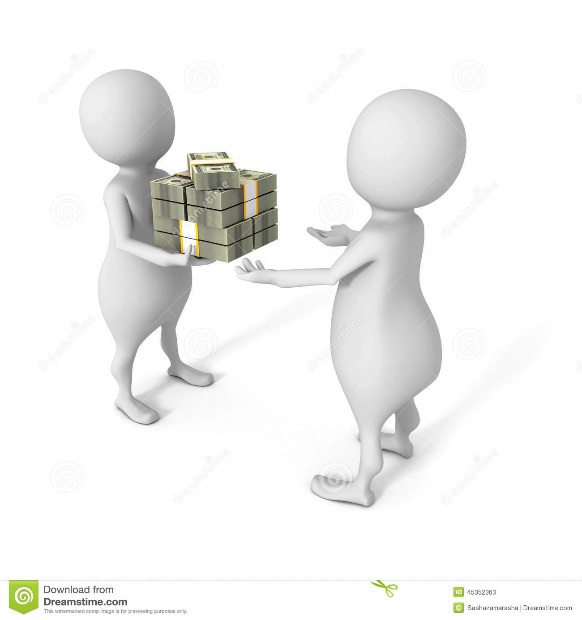 Resources
Sole Source Requests

https://www.gpo.gov/fdsys/pkg/CFR-2012-title24-vol1/pdf/CFR-2012-title24-vol1-part85.pdf


		24 CFR Part 85
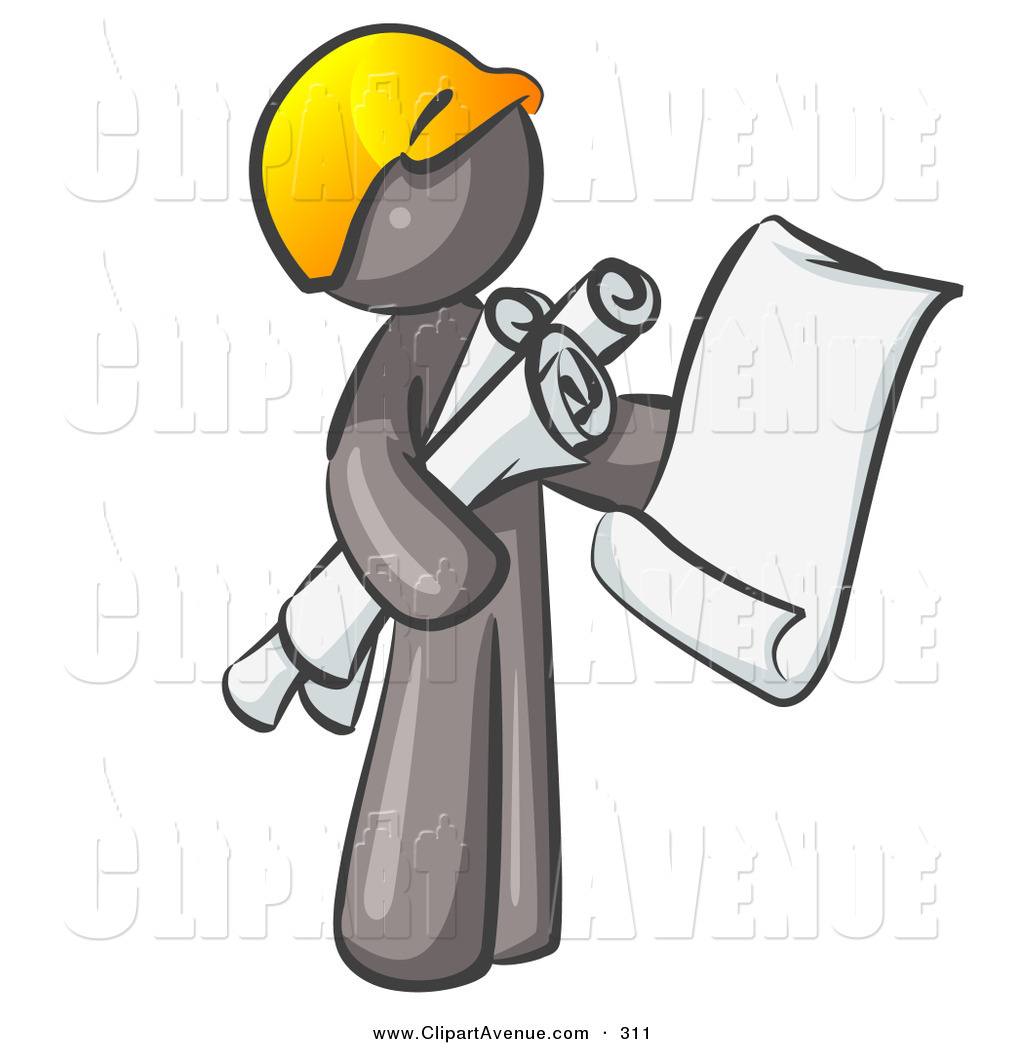 Resources
2 CFR 200

The “Super Circular”

https://www.ecfr.gov/cgi-bin/text-idx?tpl=/ecfrbrowse/Title02/2cfr200_main_02.tpl
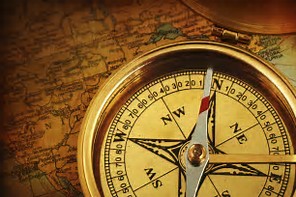 Resources
Environmental Regulations
24 CFR Part 58
DCA 2017 Recipients’ Manual, Chapter 1, Section 2
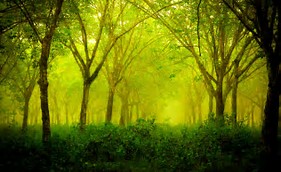 Resources
CHIP 
CHIP website:
https://www.dca.ga.gov/housing/housingdevelopment/programs/homeinvestment.asp

HUD HOME Regulations:
https://www.hudexchange.info/programs/home/
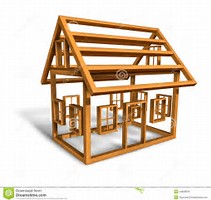 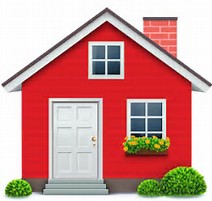 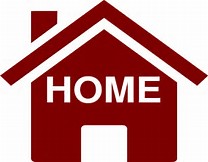 Resources
LEP (Limited English Proficiency)
https://www.lep.gov/
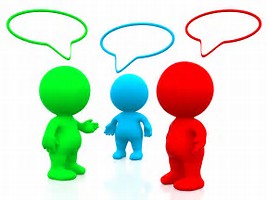 Resources
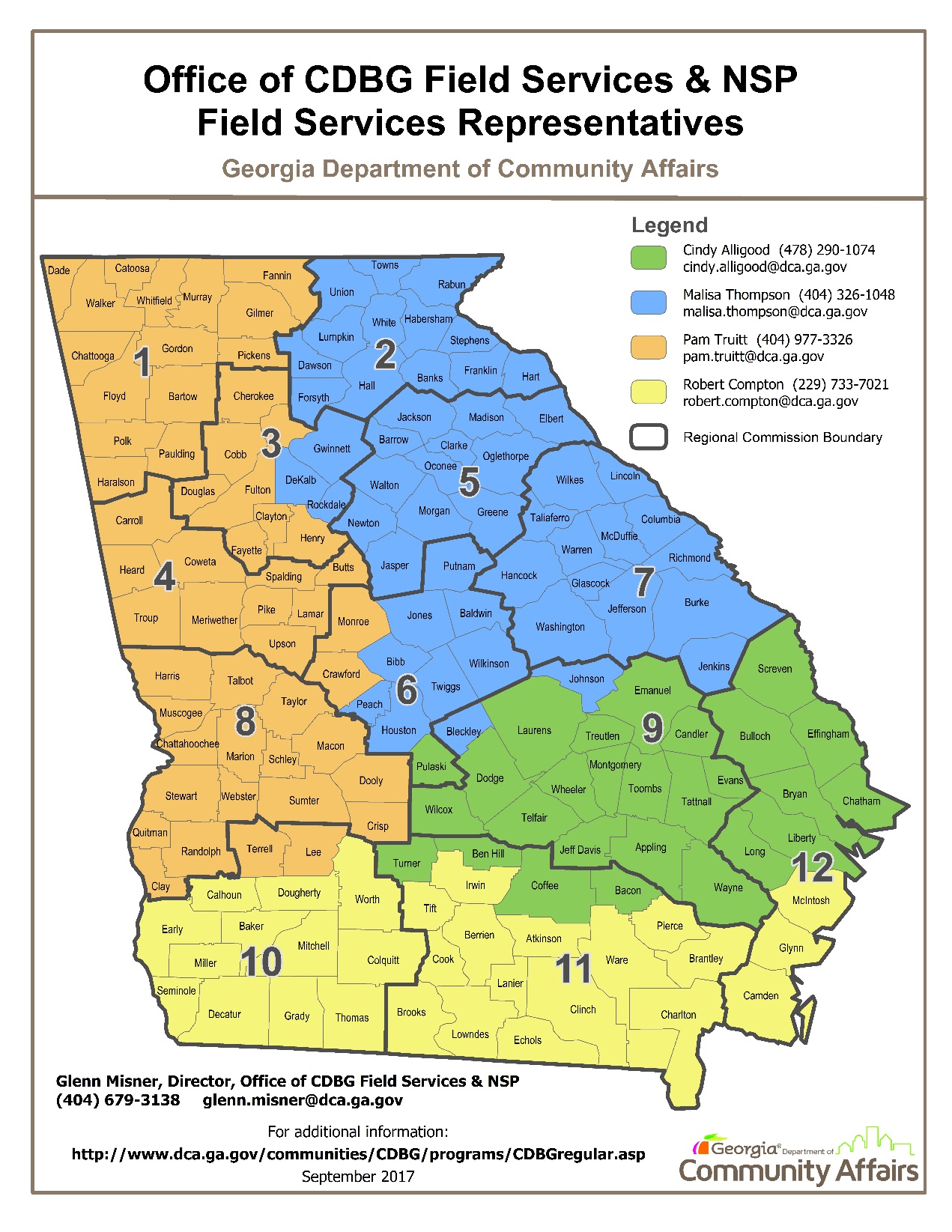 Questions:
Michael Casper
	Email:  michael.casper@dca.ga.gov
	Voice:  (404) 679-0594
10/2/2017